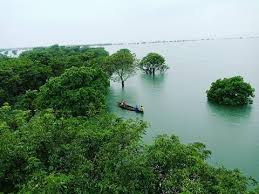 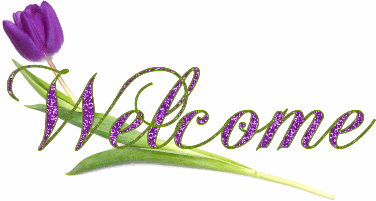 Presented by
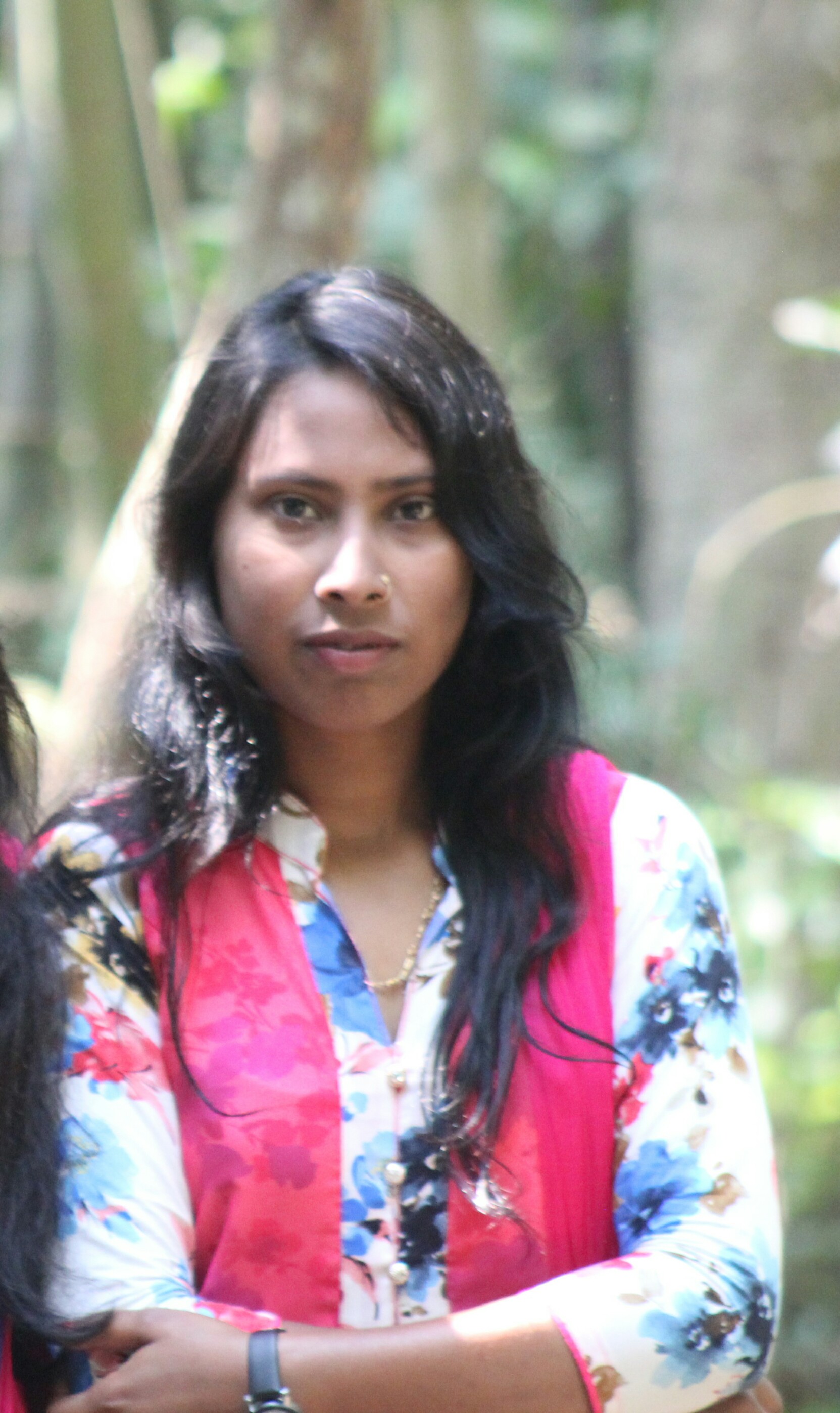 SIMTA RANI SUTRA DHAR

ASSISTANT  TEACHER 

KALAMBARPUR   G. P.S.
 
JAGANNATHPUR  ,SUNAMGONJ.
warmup activities
review session
Introduce Of The Lesson
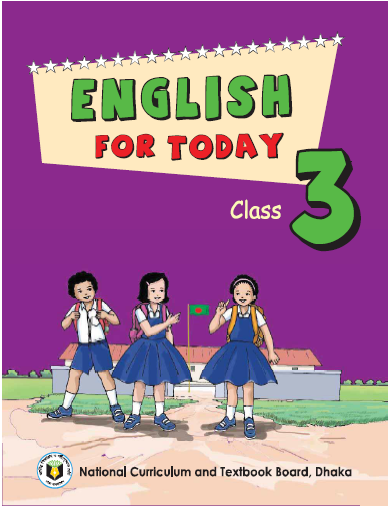 ENGLISH FOR TODAY
CLASS: THREE
UNIT: 02 LESSON:1-3
LESSON TITLE:  introducing a teacher
TIME: 40 MINUTE
Date: 28-03-2020
learning outcomes
student will be able to learn--------
understand  simple questions about  students, family and friend.

Talk about  people and objects.

Write word, phrases and sentence from the text.
Look at the picture
W 
C 
W
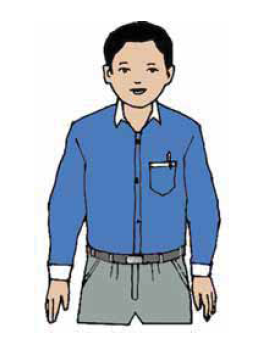 what is the person’s name?
Mahbub  Alam
Ss 30 years old
Mahbub  alam
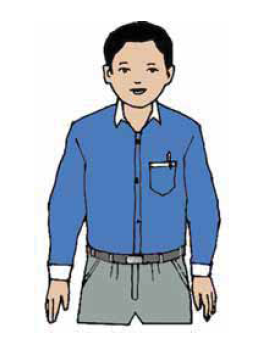 Teacher
Ss Primary School In   Narail
now open your book page no:04
Read
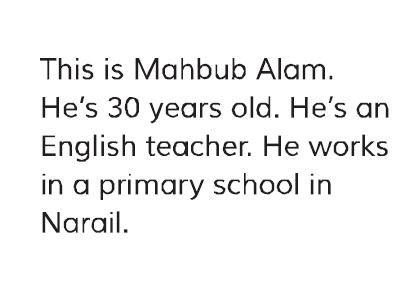 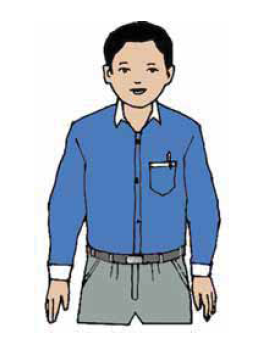 complete the table with Mahbub’s information.
B
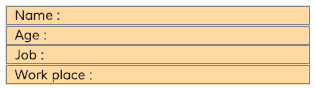 pair work
What is the person’s name?

How old is he?

What dose he do?

Where dose he work?
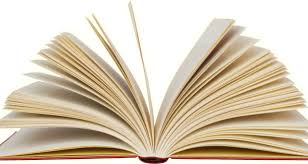 Assessment
Read The Following Sentences . Write True Or False In Your Answers Script.
The parson’s name is Shamsul  Alam.

He is 50 years old.

He is an English  teacher.

He works in raj Shahi.

He works in a primary school.
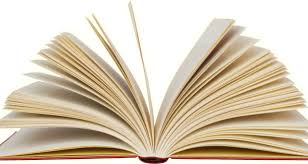 HOMEWORK
Write Three Sentence  About Mahbub Alam?
Thank you.